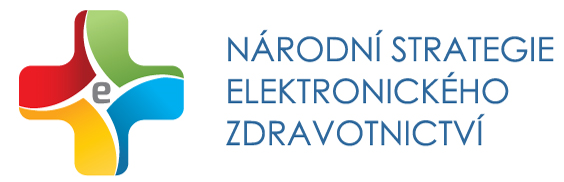 Elektronizace ve zdravotnictvíZákon elektronickém zdravotnictví a bezpečném sdílení dat mezi poskytovateli zdravotních služeb(zákon o elektronickém zdravotnictví)
Národní centrum elektronického zdravotnictví MZ ČR
Proč nový zákon, čeho chceme dosáhnout
Strategické a dlouhodobé cíle zákona

Nastavení pravidel sdílení / výměny informací (zdravotnické dokumentace) ve zdravotnictví definovaným způsobem 

Zefektivnění systému - vznik společných sdílených digitálních služeb - vytvoření navzájem spolupracujícího (interoperabilního) prostředí

Podpořit dostupnost zdravotnické dokumentace pro pacienty a péči o vlastní zdraví.
Musíme nejprve vytvořit infrastrukturu elektronizace (digitální služby)
Usilujeme o vytvoření interoperabilního důvěryhodného prostředí pro všechny realizátory a uživatele služeb elektronického zdravotnictví
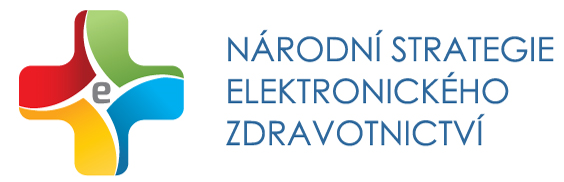 2
Infrastruktura - co to je a co ovlivňuje
Taktické cíle  - primární úloha nového zákona  
Legislativně podpořit vznik základní organizační a technické infrastruktury elektronického zdravotnictví
Nástroj
Potřebujeme vyřešit
Dopad realizace
IDRR
Identifikace subjektů nejen v elektronickém světě
Ovlivňuje procesy ve zdravotnictví
Zvyšuje efektivitu
Posiluje právní jistoty
Autoritativní zdroje údajů rezortu zdravotnictví – registry
Identifikátory subjektů a jejich zavádění u PZS
Rezortní identifikátory provázející elektronickou i listinnou zdravotnickou dokumentaci
Postupná eliminace rodných čísel
Index zdravotnické dokumentace
Výměnný systém (zdravotnické dokumentace)
Jak lékař získá elektronicky moji zdravotnickou dokumentaci?
Kvalita péče
Efektivita systému
Standardizace elektronické zdravotnické dokumentace
Registr práv a mandátů
Ochrana citlivých údajů     
Právo pacienta skrýt údaje o něm vedené
Řízení přístupů k údajům
Co bude v zákoně o eHealth ?
Zákon zavádí „Informační datové rozhraní rezortu zdravotnictví“ (ISVS – informační systém veřejné správy), jehož součástí jsou:
Autoritativní registry	
Autoritativní registr poskytovatelů zdravotnických služeb	
Autoritativní registr zdravotnických pracovníků	
Autoritativní registr pacientů 	
Doplňkový registr k autoritativnímu registru pacientů
Index zdravotnické dokumentace
Registr práv a mandátů - práva a povinnosti subjektů (zdravotníků a pacientů) při sdílení údajů o zdravotním stavu
Emergentní záznam
Výměnný systém s dočasným ukládáním zdravotnické dokumentace

Zákon dále upravuje:
Identifikaci zdravotnických pracovníků, pacientů 
Národní kontaktní místo pro elektronické zdravotnictví
Pacientský souhrn 
Osobní zdravotní záznam pojištěnce
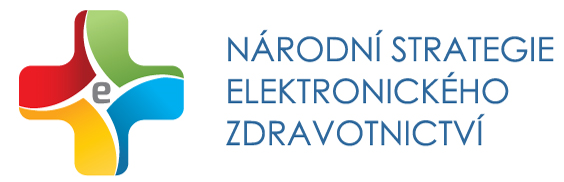 „Rozdíly“ oproti věcnému záměru
Oblasti elektronizace, které aktuálně:
nepotřebují legislativní zakotvení, nebo
potřebují časový odstup na jejich zákonnou úpravu (vše najednou je spolehlivý recept na odmítnutí návrhu zákona)

Portál elektronického zdravotnictví	- dle připomínkového řízení
Katalog služeb elektronického zdravotnictví – viz zákon o právu na digitální službu
Katalog bude součástí IDRR – neidentifikována potřeba regulace
Vydávání identitních prostředků pro zdravotnické pracovníky – přichází nová éra, nejméně vhodný okamžik, vysoké náklady, nové technologie

Zákon dále upravuje:
Standardy EZ - zákon upravuje povinnost MZ / NCeZ
Národní kontaktní místo pro elektronické zdravotnictví a pacientský souhrn
Emergentní záznam
Osobní zdravotní záznam pacienta / pojištěnce
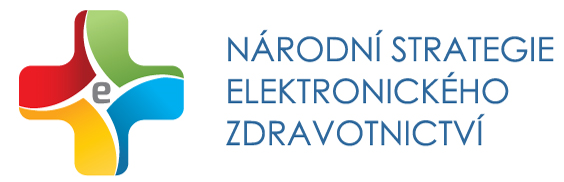 Architektura k zákonu
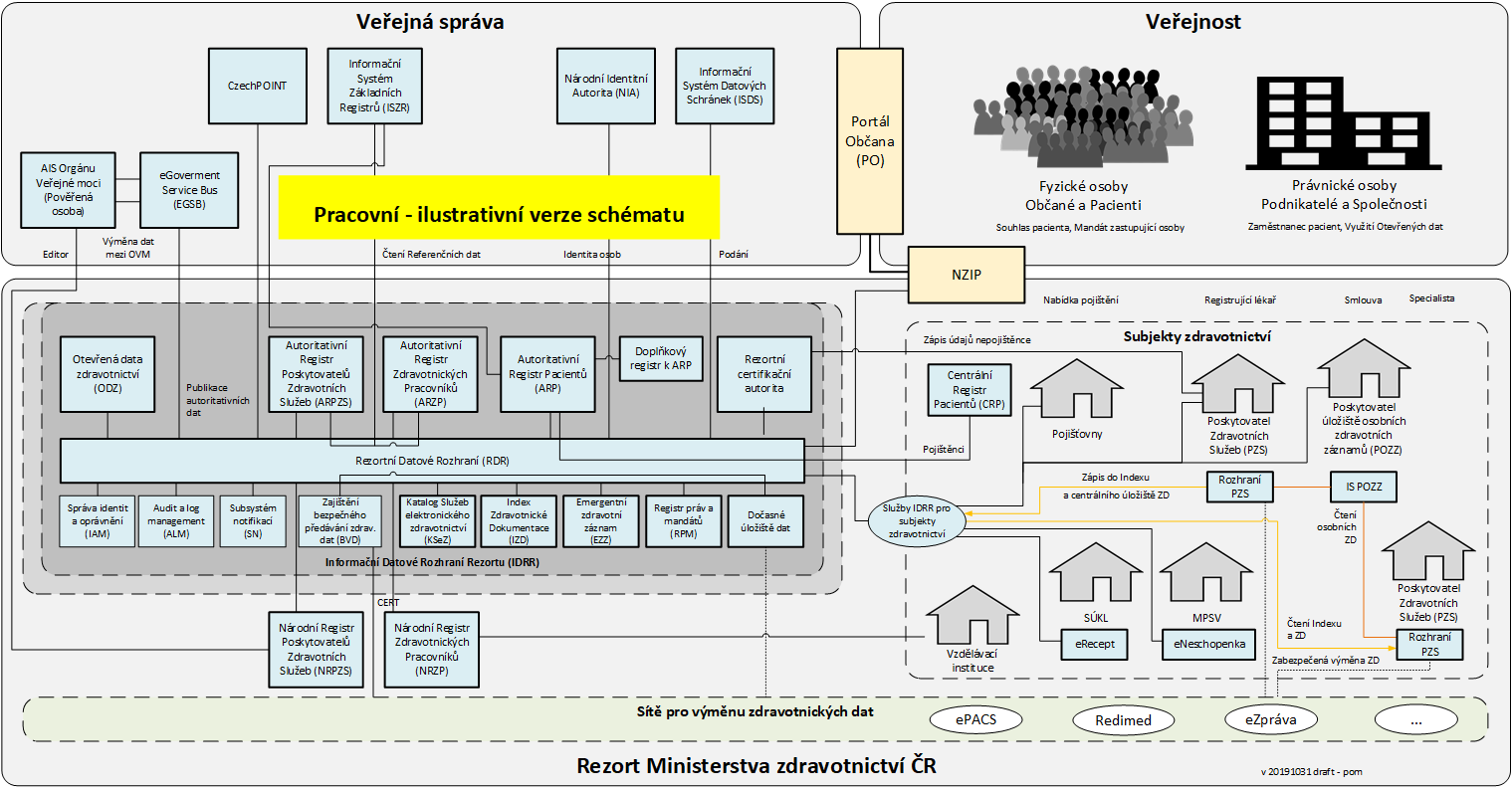 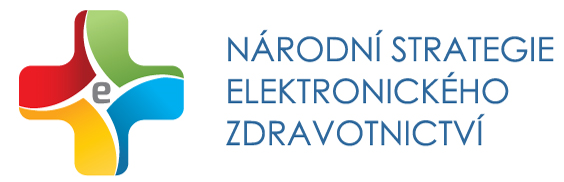 Architektura detail
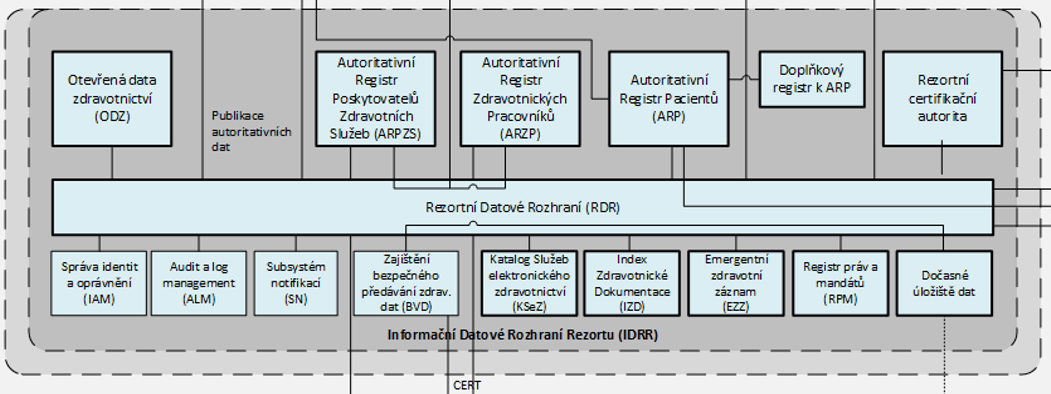 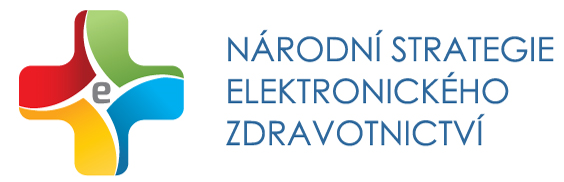 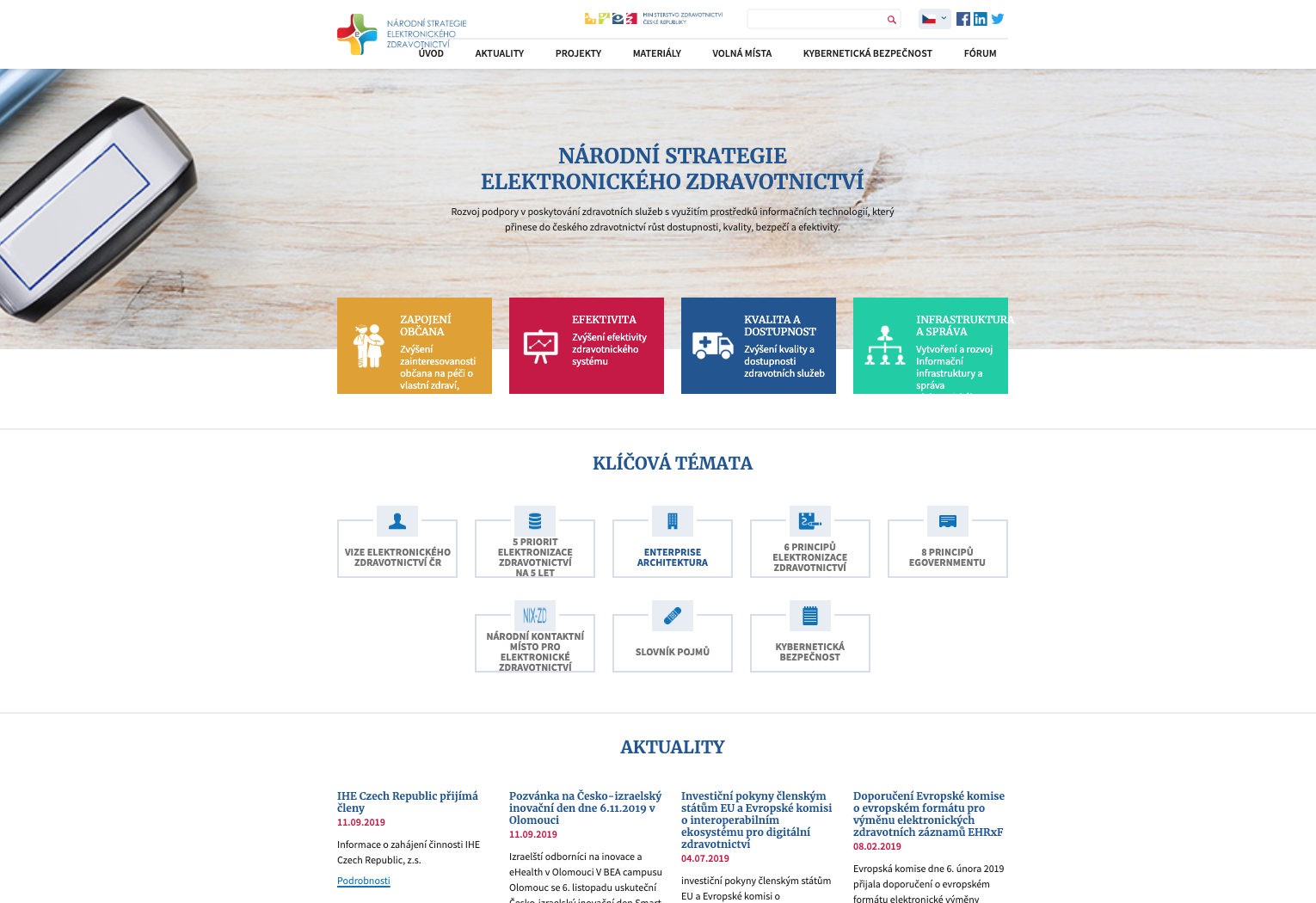 www.nsez.cz
Děkujeme za pozornost
Národní centrum elektronického zdravotnictví

www.nsez.cz